13(8-27-17)基督復臨安息日會 總結
洛丽华人基督教会二零一七年夏季成人主日學: 护教学初探:  异教异端与極端  潘柏滔, 趙任君
护教学初探:  異教, 異端與極端
洛丽华人基督教会二零一七年夏季成人主日學: 护教学初探:  异教异端与極端  潘柏滔, 趙任君
極端: 基督復臨安息日會
（Seventh Day Adventist）
起源
一八三一年，美国纽约州一位浸信会牧师米维廉(William Miller)预言基督将于一八四三年降临世界。到了那一年基督并未降临，米氏又宣布次年十月廿二日必定降临，届时又未发生。米氏遂坦然承认错误，并与该运动脱离了关系。
洛丽华人基督教会二零一七年夏季成人主日學: 护教学初探:  异教异端与極端  潘柏滔, 趙任君
極端: 基督復臨安息日會（Seventh Day Adventist）
(Ellen G. White)声称见了异象，知道基督确曾于该年日降临，不过并非临到“地上的圣所”。在众人跟随之下，安息日会遂告产生.
 安息日会成立以后，一方面宣传自己的 “特别真理”，一方面定罪一切反对他们教训的人，称他们为"巴比伦"，为接受“兽印记的人”.
洛丽华人基督教会二零一七年夏季成人主日學: 护教学初探:  异教异端与極端  潘柏滔, 趙任君
发展與特色
安息日会成立迄今不过百余年，但在全球拥有超过二千万的会众.
教友励行十一奉献制度，是基督各宗派中平均捐献最高的. 
主张与世界分别的生活,禁止饮酒,吸烟,属世娱乐,并戒数种食物. 
安息日会虽然相信三位一体的真神，热心慈善事业，但对救恩、律法及圣经真理，有诸多错误之处.
洛丽华人基督教会二零一七年夏季成人主日學: 护教学初探:  异教异端与極端  潘柏滔, 趙任君
基督复临安息日会信仰的差誤:
守安息日（星期六）禁戒飲食安息日会认为今日一切基督徒皆应守安息日(星期六)，是为服权柄的记号，守安息日也可有助于得救。信徒亦要在飲食上守律法上的禁戒.
【圣经真道】在圣经的记载中，自从基督复活以后，从未有任何地方说到应该守安息日的字句. 罗马书十四章清楚说明信徒不可以因守特殊节日或禁戒饮食而互相论断. 保罗说,"人在自己以为可行的事上，能不自责，就有福了。"(罗十四22)
洛丽华人基督教会二零一七年夏季成人主日學: 护教学初探:  异教异端与極端  潘柏滔, 趙任君
歌罗西书二章里，保罗吩咐歌罗西的教会不要受饮食、节期、日朔和安息日的辖制，因为这些事都是 “后事的影儿..那形体却是基督”
舊約中安息日的律法有兩重意義: 出廿8-11強調的是勞苦中的安息, 身体的安息. 申五12-15強調的是救贖性的安息, 灵魂的安息.
洛丽华人基督教会二零一七年夏季成人主日學: 护教学初探:  异教异端与極端  潘柏滔, 趙任君
舊約安息日是预表基督给我们的安息，來四告訴我們原本應許以色列子民的安息, 因為他們的叛逆, 沒有得到, 詩九十五11說: 他們斷不可進入我的安息. 但神另有一安息日的安息為神的子民存留(來四9), 指的是主耶稣, 祂自己来了,就是我们的安息,祂说:“凡劳苦担重担的人可以到我这里来,我就使你们得安息.” (太十一28).祂是安息日的主, 安息日是為人而設, 人不是為安息日而設,( 太十二1-8), 他強調安息日的救贖意義, 把安息提升到精義的層次裡. 信主的人, 今世心靈得安慰, 來世靈魂得永遠安息.
洛丽华人基督教会二零一七年夏季成人主日學: 护教学初探:  异教异端与極端  潘柏滔, 趙任君
來四1-11對安息的解釋:

創2:1-3出20:8-11, 申5:12-15詩95:911來4:9太11:28-30啟21:1,3,4

(創造)  (西乃山)             (基督)  (新天新地)
洛丽华人基督教会二零一七年夏季成人主日學: 护教学初探:  异教异端与極端  潘柏滔, 趙任君
安息非休息, 約5:17, 安息神學意義:
代表神的歷史朝有意義的終局進行.
安息日代表神自我啓示的高峯, 出24:16-17
神選民的敬拜是啟示高峯的回應
洛丽华人基督教会二零一七年夏季成人主日學: 护教学初探:  异教异端与極端  潘柏滔, 趙任君
猶太曆法: 
第一日--第二日--第三日--第四日---第五日--第六日--第七日(安息日)
羅馬曆法: 
週日Su--週一M---週二T---週三W----週四Th--週五F---週六Sa(安息日)
基督在七日的頭一天(Sunday)復活(約20:1), 前一天(Saturday)是安息日(約19:31)
洛丽华人基督教会二零一七年夏季成人主日學: 护教学初探:  异教异端与極端  潘柏滔, 趙任君
安息日会在這方面的真理上開倒車, 基督來了, 己成全律法, 流血把我們放在恩典中, 但安息日会继续抓住那旧的影儿，仍然要靠守律法得救,半新不舊,正如主說, “新酒裝在舊皮袋裡”。 

致於飲食上的禁戒, 保羅在林前八, 十章裡己說明, 在基督裡我們有自由, 地和其中所充滿的, 都屬乎主, 都可以謝恩而吃喝, 只是凡事要在榮耀神, 不絆倒人的原則下行.
洛丽华人基督教会二零一七年夏季成人主日學: 护教学初探:  异教异端与極端  潘柏滔, 趙任君
“天上圣所”安息日会认为基督在一八四四年，进入祂天上职务的第二阶段，从“天上圣所”的第一部份进入了第二部份。 
【圣经真道】安息日会这样的说法，是為了掩饰他们屢次豫言基督降临(一八四三, 四四年)之错误。

來九12清楚告诉我们：基督"只一次进入圣所，成了永久赎罪的事"。在原文"进入"二字是过去式，基督已经一次而完全的进入圣所，进入了那 “更大更全备的帐幕”(来九11)，成就了人类永远救赎的事。
洛丽华人基督教会二零一七年夏季成人主日學: 护教学初探:  异教异端与極端  潘柏滔, 趙任君
第24节说得更清楚："基督并不是进了人手所造的圣所(这不过是真圣所的影像)，乃是进了天堂，如今为我们显在神面前"。这里给我们看见希伯来书九章他所说天上的圣所就是指着天堂，指神所在的地方。
主耶稣钉死十字架时，圣所与至圣所中间的幔子已经裂开了，藉着主的死，一条"又新又活的路"已经建立了，我们藉着主可以直接来到神的面前，天上的圣所是神的同在，再没有中间的间隔，没有所谓第一部份、第二部份之说，基督更不可能等候一千八百多年以后才进入圣所。
洛丽华人基督教会二零一七年夏季成人主日學: 护教学初探:  异教异端与極端  潘柏滔, 趙任君
调查性的审判安息日会认为今天在天上在进行着一种审判，审阅每一个信徒是否配得永生。 
【圣经真道】约五24告诉我们，信主的人"就有永生，不至于定罪，是已经出死入生了"。因为基督已经为我们的罪死了, 担當了我們的刑罰, 付上了罪的工價, 我们不必再为永生永死的问题受审判，这是我们信主之人有福的确据。我们将来要在基督台前受審，但这个审判不是永生永死的审判，而是按着我们所行的得赏赐的审判(林前三12-15)。
洛丽华人基督教会二零一七年夏季成人主日學: 护教学初探:  异教异端与極端  潘柏滔, 趙任君
永刑安息日会认为人死后灵魂进入一种無知覺的睡眠状态(soul sleep)，他们认为一个永远有知觉的刑罚是不公平的，所以恶人死后就被消灭，化归乌有。 
【圣经真道】太廿五41说得非常清楚，地狱的刑罚是永久的，若是恶人死后没有审判，没有刑罚，一死了事，那么對为恶之人太便宜了。从财主和拉撒路死后的情形 (路十六),我们可以知道人的来世不是沒有知觉的。啓廿10,15顯示名字沒記在生命冊上的, 被扔在火湖裡, 晝夜受痛苦, 直到永遠.
洛丽华人基督教会二零一七年夏季成人主日學: 护教学初探:  异教异端与極端  潘柏滔, 趙任君
洛丽华人基督教会二零一七年夏季成人主日學: 护教学初探:  异教异端与極端  潘柏滔, 趙任君
洛丽华人基督教会二零一七年夏季成人主日學: 护教学初探:  异教异端与極端  潘柏滔, 趙任君
洛丽华人基督教会二零一七年夏季成人主日學: 护教学初探:  异教异端与極端  潘柏滔, 趙任君
極端: 基督復臨安息日會


是非题:
 
 
1. 安息日会注重星期日守安息   ______
 
2. 安息日会认为人死后灵魂不滅   ______
 
3. 安息日会认为天上圣所有两部分   _______
 
4. 安息日会人士不食豬肉  ______
洛丽华人基督教会二零一七年夏季成人主日學: 护教学初探:  异教异端与極端  潘柏滔, 趙任君
總結
洛丽华人基督教会二零一七年夏季成人主日學: 护教学初探:  异教异端与極端  潘柏滔, 趙任君
洛丽华人基督教会二零一七年夏季成人主日學: 护教学初探:  异教异端与極端  潘柏滔, 趙任君
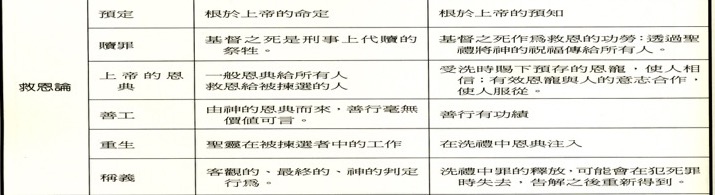 洛丽华人基督教会二零一七年夏季成人主日學: 护教学初探:  异教异端与極端  潘柏滔, 趙任君
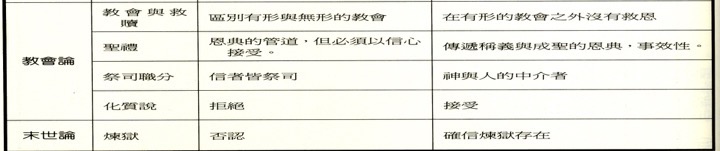 洛丽华人基督教会二零一七年夏季成人主日學: 护教学初探:  异教异端与極端  潘柏滔, 趙任君
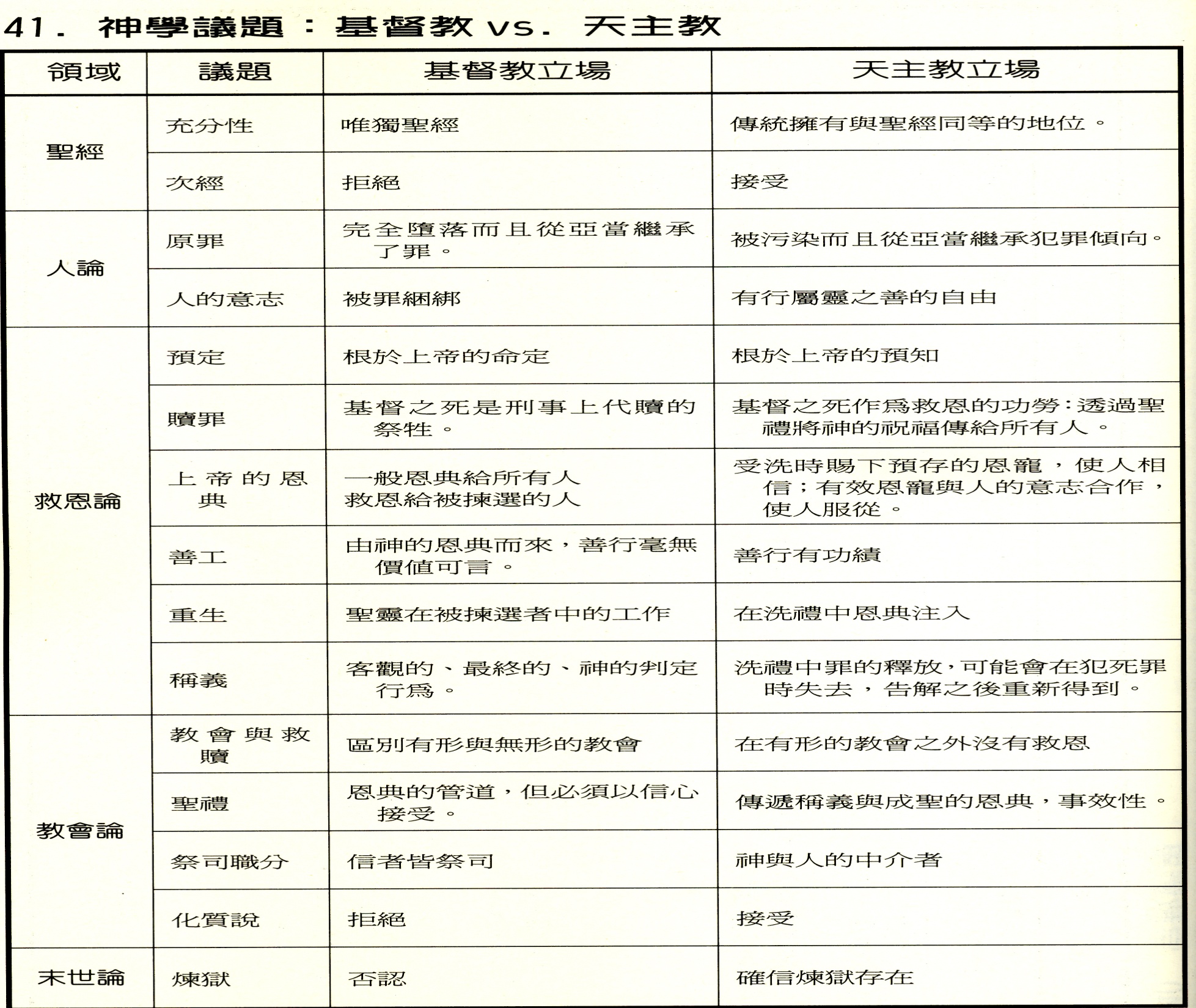 洛丽华人基督教会二零一七年夏季成人主日學: 护教学初探:  异教异端与極端  潘柏滔, 趙任君
真理的標準:
一。 内在和谐性 (Compatibility)
二。 客观应用性 (Applicability)
三。 合理说服性 (Reasonableness)
四。 主观满足性 (Satisfaction)
洛丽华人基督教会二零一七年夏季成人主日學: 护教学初探:  异教异端与極端  潘柏滔, 趙任君
世界觀的主流系統
洛丽华人基督教会二零一七年夏季成人主日學: 护教学初探:  异教异端与極端  潘柏滔, 趙任君
洛丽华人基督教会二零一七年夏季成人主日學: 护教学初探:  异教异端与極端  潘柏滔, 趙任君
洛丽华人基督教会二零一七年夏季成人主日學: 护教学初探:  异教异端与極端  潘柏滔, 趙任君
洛丽华人基督教会二零一七年夏季成人主日學: 护教学初探:  异教异端与極端  潘柏滔, 趙任君
洛丽华人基督教会二零一七年夏季成人主日學: 护教学初探:  异教异端与極端  潘柏滔, 趙任君
洛丽华人基督教会二零一七年夏季成人主日學: 护教学初探:  异教异端与極端  潘柏滔, 趙任君
洛丽华人基督教会二零一七年夏季成人主日學: 护教学初探:  异教异端与極端  潘柏滔, 趙任君
洛丽华人基督教会二零一七年夏季成人主日學: 护教学初探:  异教异端与極端  潘柏滔, 趙任君
洛丽华人基督教会二零一七年夏季成人主日學: 护教学初探:  异教异端与極端  潘柏滔, 趙任君
洛丽华人基督教会二零一七年夏季成人主日學: 护教学初探:  异教异端与極端  潘柏滔, 趙任君
洛丽华人基督教会二零一七年夏季成人主日學: 护教学初探:  异教异端与極端  潘柏滔, 趙任君
洛丽华人基督教会二零一七年夏季成人主日學: 护教学初探:  异教异端与極端  潘柏滔, 趙任君